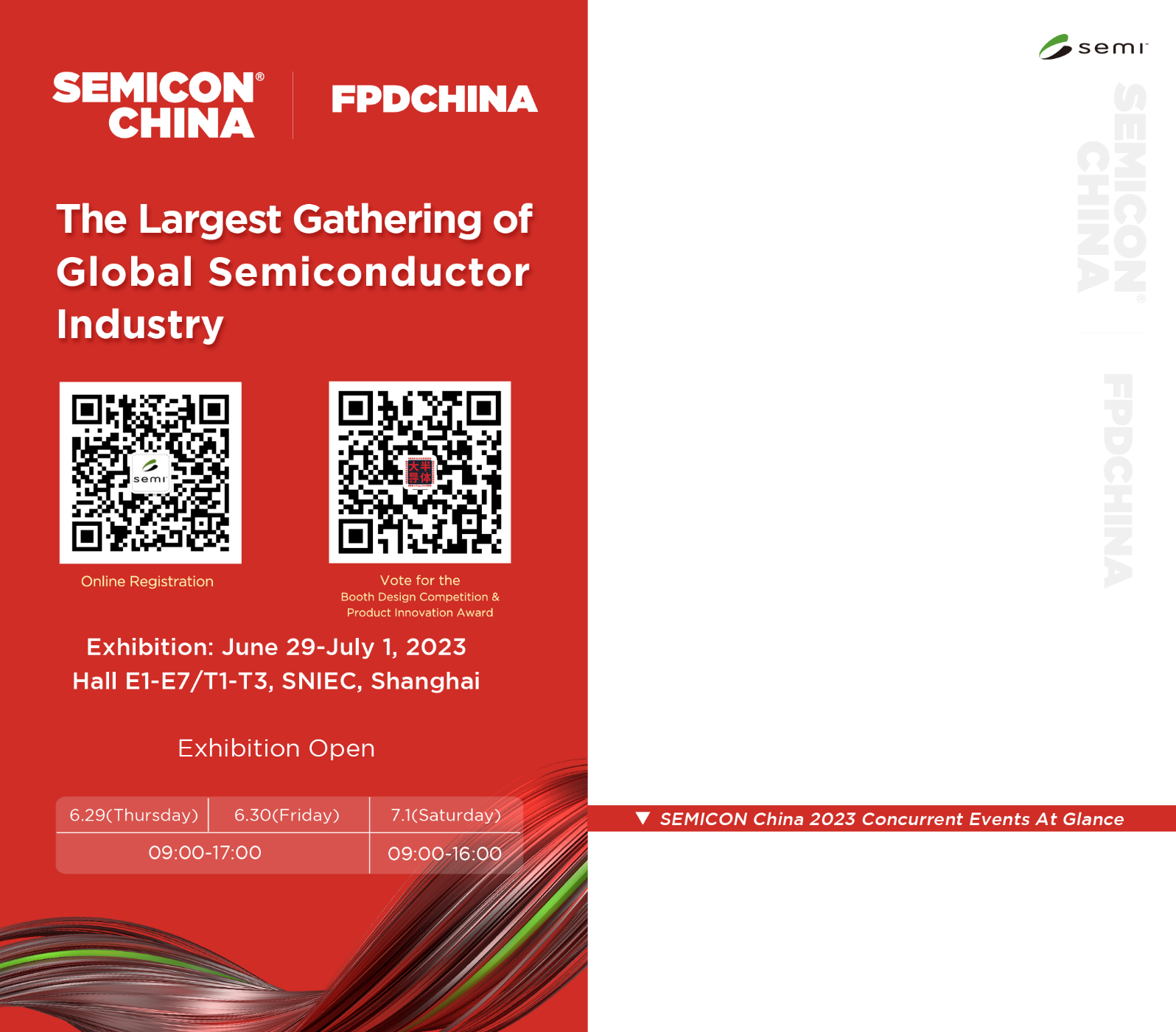 Invitation
お客様各位
拝啓　貴社ますますご隆盛のこととお慶び申し上げます。
このたび、弊社は「SEMICON CHINA 2023」に出展致します。弊社ブースでお客様とお会いできることを心より願い、お待ち申し上げます。
敬具
特許機器株式会社
ブース番号：E2166
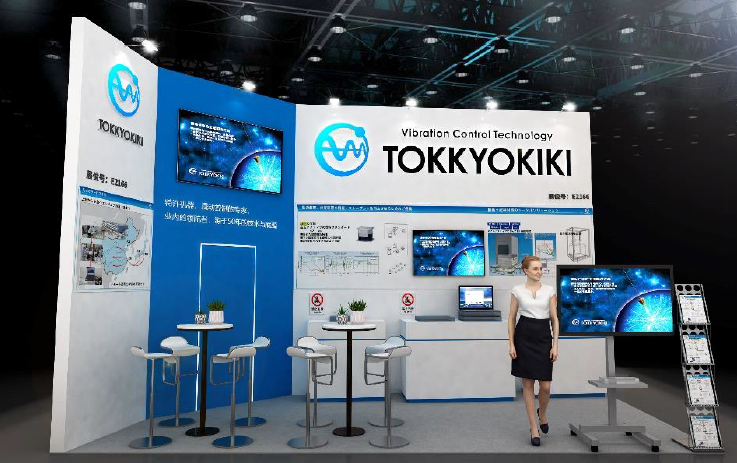 ◆入場登録は、下記のサイトからどうぞ。
https://www.semiconchina.org/en/28
http://www.semiconchina.org/en/54
SEMI China
Tel：8621-6027-8500
Fax：8621-6027-8511
Email：semichina@semi.org
Please 
contact:
Schedule is subject to change.
http://www.semiconchina.org
http://www.fpdchina.org/